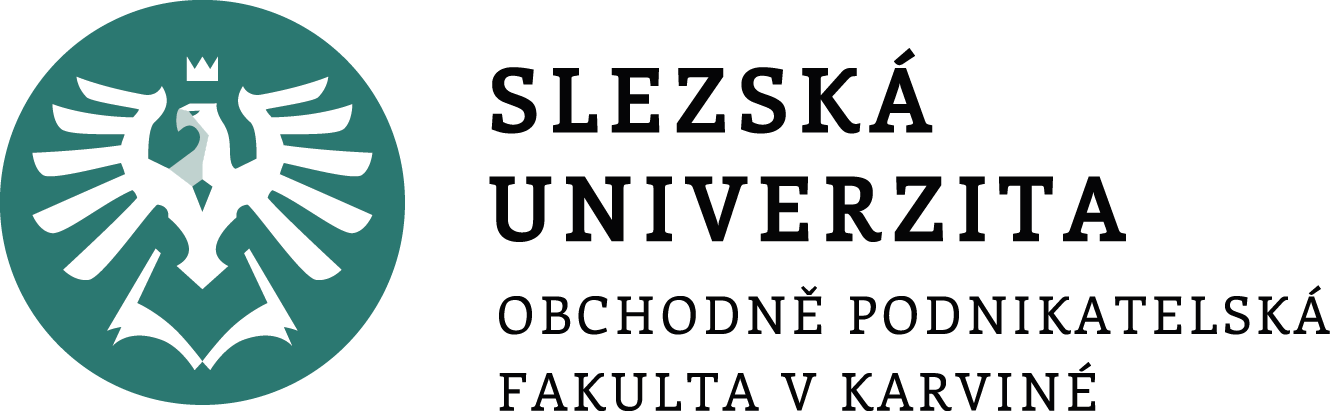 ŘÍZENÍ LIDSKÝCH ZDROJŮ

4. seminář
Udržitelnost. 
Leadership.
Ing. Helena Marková, Ph.D.
ŘÍZENÍ LIDSKÝCH ZDROJŮ     					   PEM SU OPF
Obsah semináře
Existuje nějaké spojení mezi firemní kulturou a realizací strategie udržitelnosti ve firmě?
Leadership a úloha leadera v zavádění nových trendů
Udržitelnost jako součást strategie a firemní kultury
Udržitelnost v HR procesech
Semestrální projekt – šablona
Vevox
ŘÍZENÍ LIDSKÝCH ZDROJŮ     					   PEM SU OPF
Role firemní kultury
…je klíčová. Proč?
Hodnoty a normy
Zapojení zaměstnanců
Inovace a kreativita
Etické chování
Vedení a závazek
ŘÍZENÍ LIDSKÝCH ZDROJŮ     					   PEM SU OPF
Leadership, leader a udržitelnost
Schopnost leadera inspirovat, je reprezentantem firemních hodnot
Klíčová role při stanovování vize 
Schopnost jasné a otevřené komunikace
Podpora nápadů, inovací a vytváření podpůrného prostředí
OSOBNÍ PŘÍKLAD
ŘÍZENÍ LIDSKÝCH ZDROJŮ     					   PEM SU OPF
Co je udržitelnost
Udržitelnost se týká schopnosti splnit současné potřeby, aniž by byla ohrožena možnost budoucích generací uspokojovat své vlastní potřeby.
generace Z: jak to vnímá(te) a co to pro vás znamená ve vztahu k firemnímu prostředí.
ekonomická udržitelnost (zajištění finanční stability)
sociální udržitelnost (zajištění sociální spravedlnosti a prosperujících komunit)
environmentální udržitelnost (zajištění ochrany přírodních zdrojů a životního prostředí)
ŘÍZENÍ LIDSKÝCH ZDROJŮ     					   PEM SU OPF
Udržitelnost
Klíčové ukazatele výkonnosti (KPIs) zaměřené na udržitelné chování se zaměřují na měření a hodnocení úspěchu organizace v integrování udržitelnosti do svých aktivit a rozhodovacích procesů. Zde jsou některé příklady klíčových ukazatelů výkonnosti:

 Emisní KPIs: Měří množství skleníkových plynů nebo jiných škodlivých emisí vyprodukovaných organizací v průběhu času. Toto může zahrnovat například emise CO2 na jednotku produkce nebo emise odpadních vod.
 Spotřební KPIs: Měří spotřebu přírodních zdrojů, jako jsou voda, energie, suroviny apod., na jednotku produkce nebo jiný relevantní ukazatel. Například spotřeba elektrické energie na jednoho zaměstnance.
 Hospodárnost KPIs: Hodnotí úspěšnost organizace při minimalizaci odpadů a maximalizaci recyklace a obnovitelných zdrojů. To může zahrnovat míru recyklace odpadu, množství odpadu na jednotku produkce atd.
Ekonomické KPIs: Měří finanční výkonnost organizace v souvislosti s udržitelností, včetně nákladů a výnosů spojených s implementací udržitelných praktik. To může zahrnovat například náklady na energetickou účinnost, investice do zelených technologií, náklady na školení zaměstnanců atd.
 Zákaznické KPIs: Hodnotí, jak organizace plní očekávání a požadavky zákazníků ohledně udržitelného chování a produktů. To může zahrnovat například podíl udržitelných produktů na celkových tržbách nebo úroveň spokojenosti zákazníků s udržitelnými iniciativami organizace.
 Sociální KPIs: Měří vliv organizace na sociální aspekty udržitelnosti, jako je podpora diverzity a inkluzivity, pracovní podmínky, bezpečnost zaměstnanců, společenská odpovědnost podniku (CSR), a míra zapojení zaměstnanců do rozhodovacích procesů.

= monitoring stávajících výsledků, postup, cíle, inovace
ŘÍZENÍ LIDSKÝCH ZDROJŮ     					   PEM SU OPF
Role HR
Socio-ekonomická udržitelnost: zajištění spravedlivých pracovních podmínek, zdraví a bezpečnosti zaměstnanců, diverzitu a inkluzi, rovnost pohlaví, vzdělávání a rozvoj zaměstnanců a jejich možnost zapojení do procesů rozhodování.

    Environmentální udržitelnost: minimalizace negativního dopadu činností organizace na životní prostředí, včetně snižování emisí skleníkových plynů, odpadů a spotřeby přírodních zdrojů. Sem patří např. digitalizace procesů HR.

    Ekonomickou udržitelnost: efektivní využívání lidských zdrojů za účelem dosažení dlouhodobé prosperity a konkurenceschopnosti organizace, například investice do odborného vzdělávání a rozvoje zaměstnanců, strategické plánování pracovní síly a podpora inovací.
ŘÍZENÍ LIDSKÝCH ZDROJŮ     					   PEM SU OPF
Udržitelnost – případová studie
TechSolutions – realizace strategie udržitelnosti v oblasti řízení lidských zdrojů

Práce v týmech

Rozdělte jednotlivé aktivity v oblasti HR do strategických oblastí.
ŘÍZENÍ LIDSKÝCH ZDROJŮ     					   PEM SU OPF
Děkuji vám za pozornost a přeji příjemný zbytek dne. 
Děkuji vám za pozornost, přeji příjemný den.
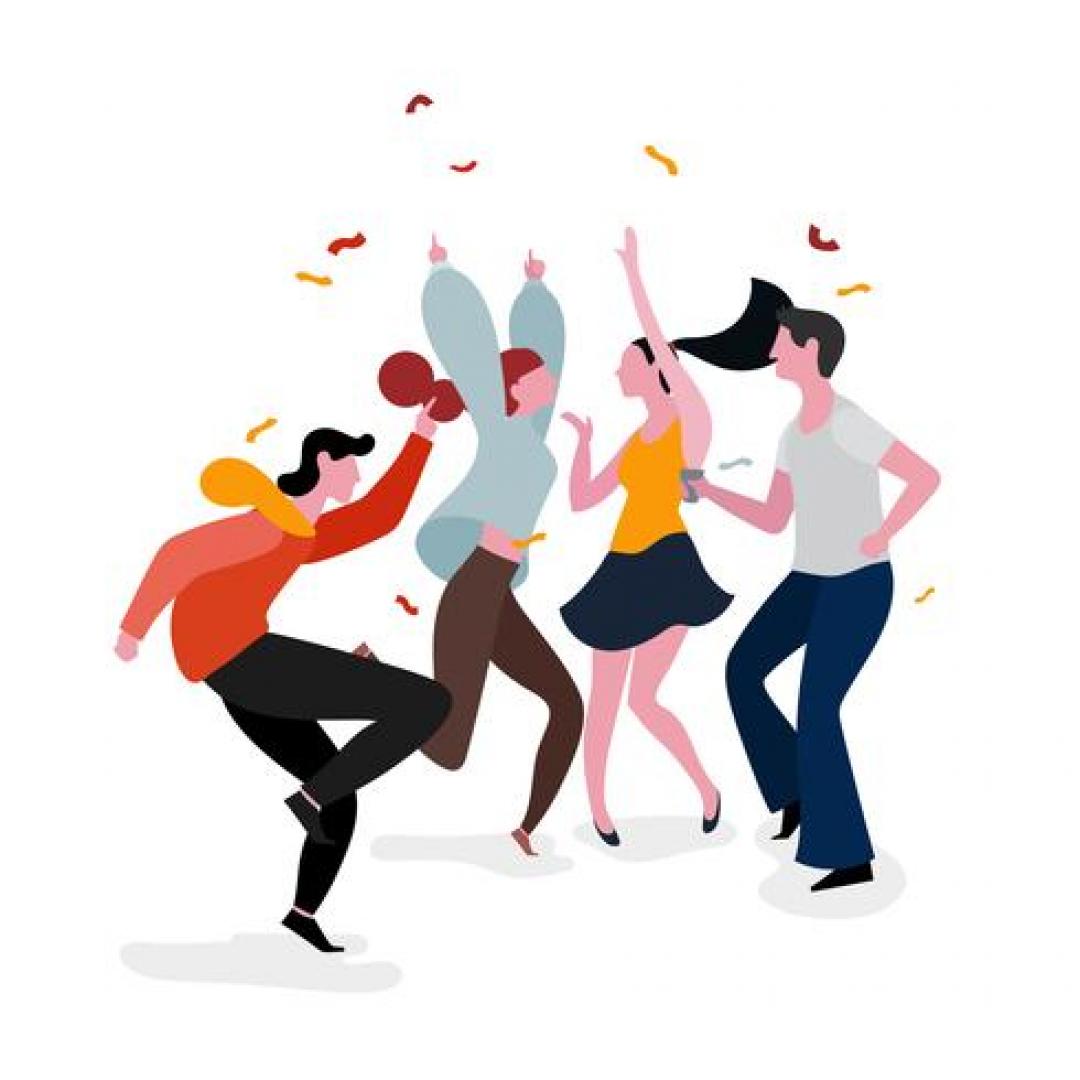